Seminární práce
Nejčastější chyby
Textová část
Chybějící citace (odstavce, Nosek)
Gramatika (velká a malá písmena, viz,  …)
Odkaz na číslo tab. a obr.
Psaní číslic 1–9
Zavedení zkratek
Skloňování měsíců
Seřazení literatury
Nejednotný formální styl (mezery, řádkování)
Mapy
Nevhodně zvolené barvy u map reliéfu, srážkových úhrnů a průměrné teploty vzduchu
Číselné měřítko
Nekorespondující měřítko
Chybějící legenda (hranice)
Metoda polygonů – označení 
Izohyety – barvy
Mapy
Chybějící, nevhodně umístěné nebo příliš výrazné základní mapové prvky (číselné měřítko, kilometry …)
Obrácené hodnoty legendy
Metoda čtverců – neodpovídající strana čtverce
Mapy
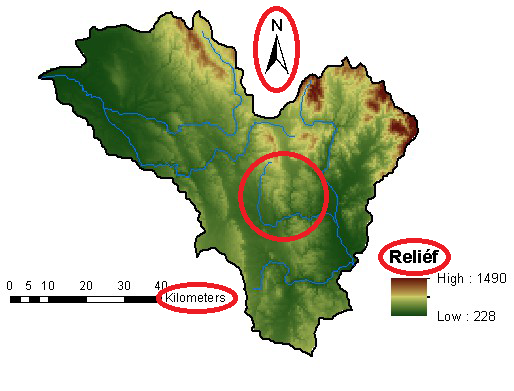 Mapy
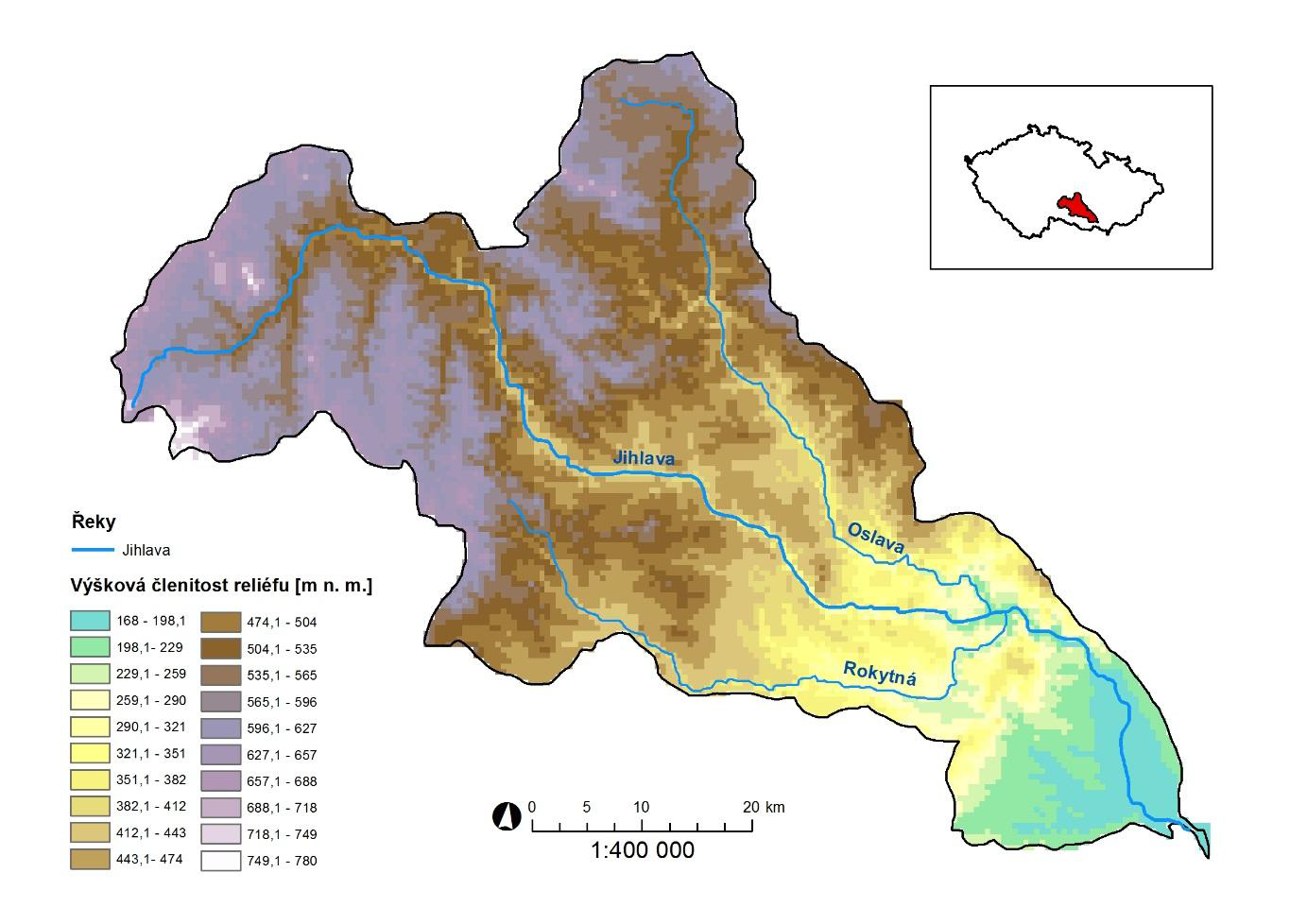 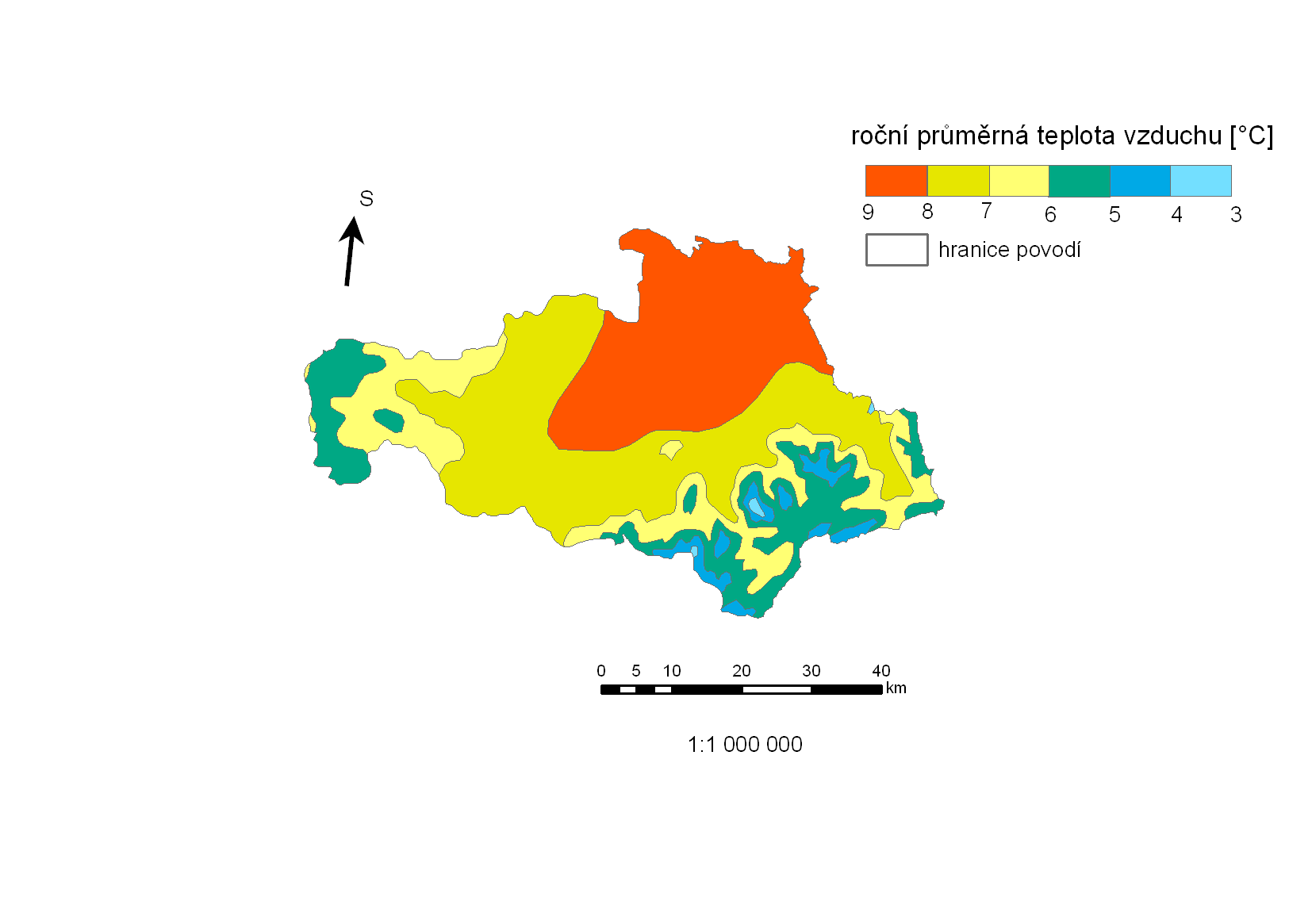 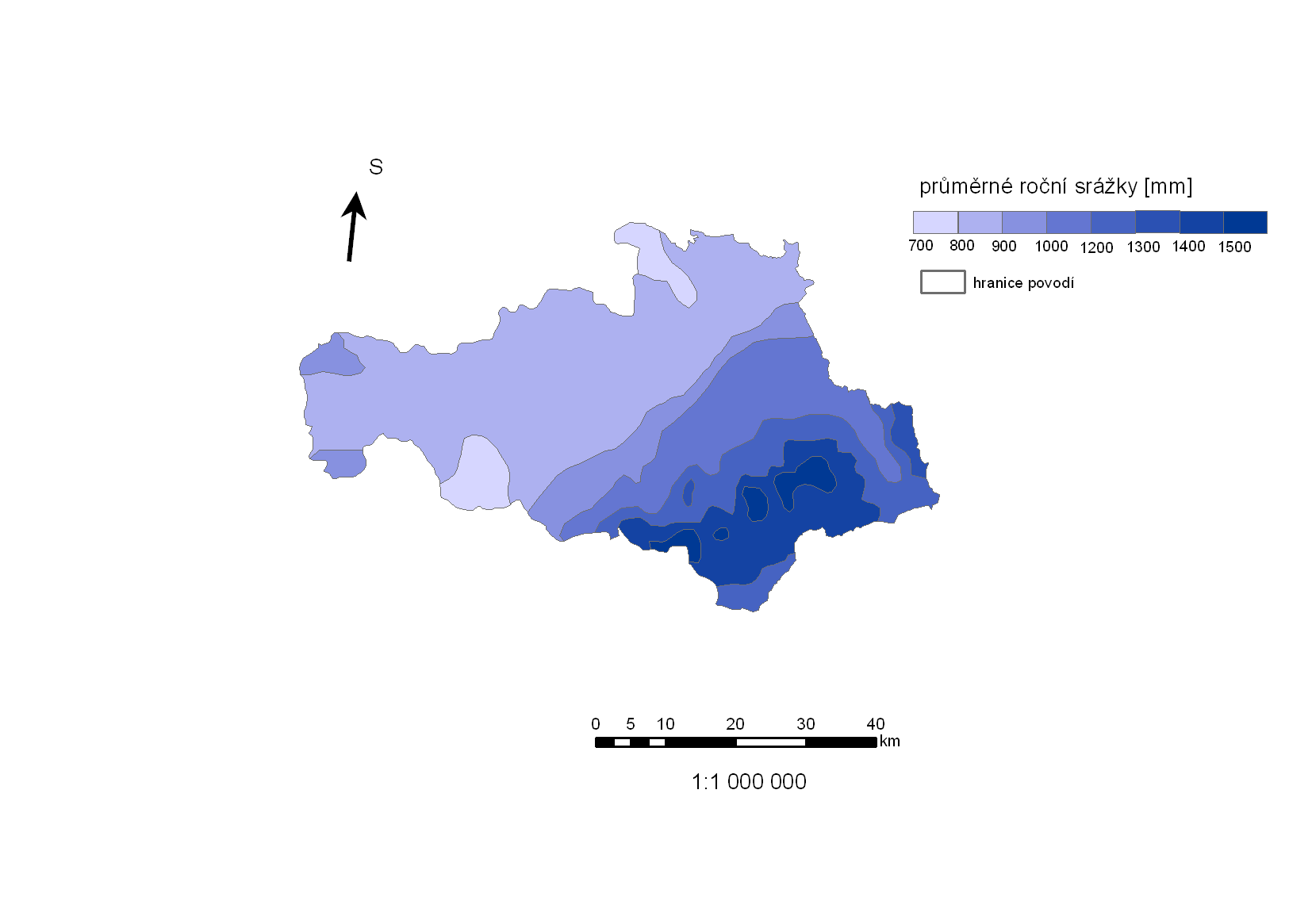 Tabulky
Nepopsaná tabulka na nové straně
Chybějící tabulky u map srážkoměrek a klimastanic
Grafy
Různý rozsah stupnice na ose Y
Výpočty
Nepřesně spočítané počty dnů mrazového období
škrtnutý II. směr větru = není